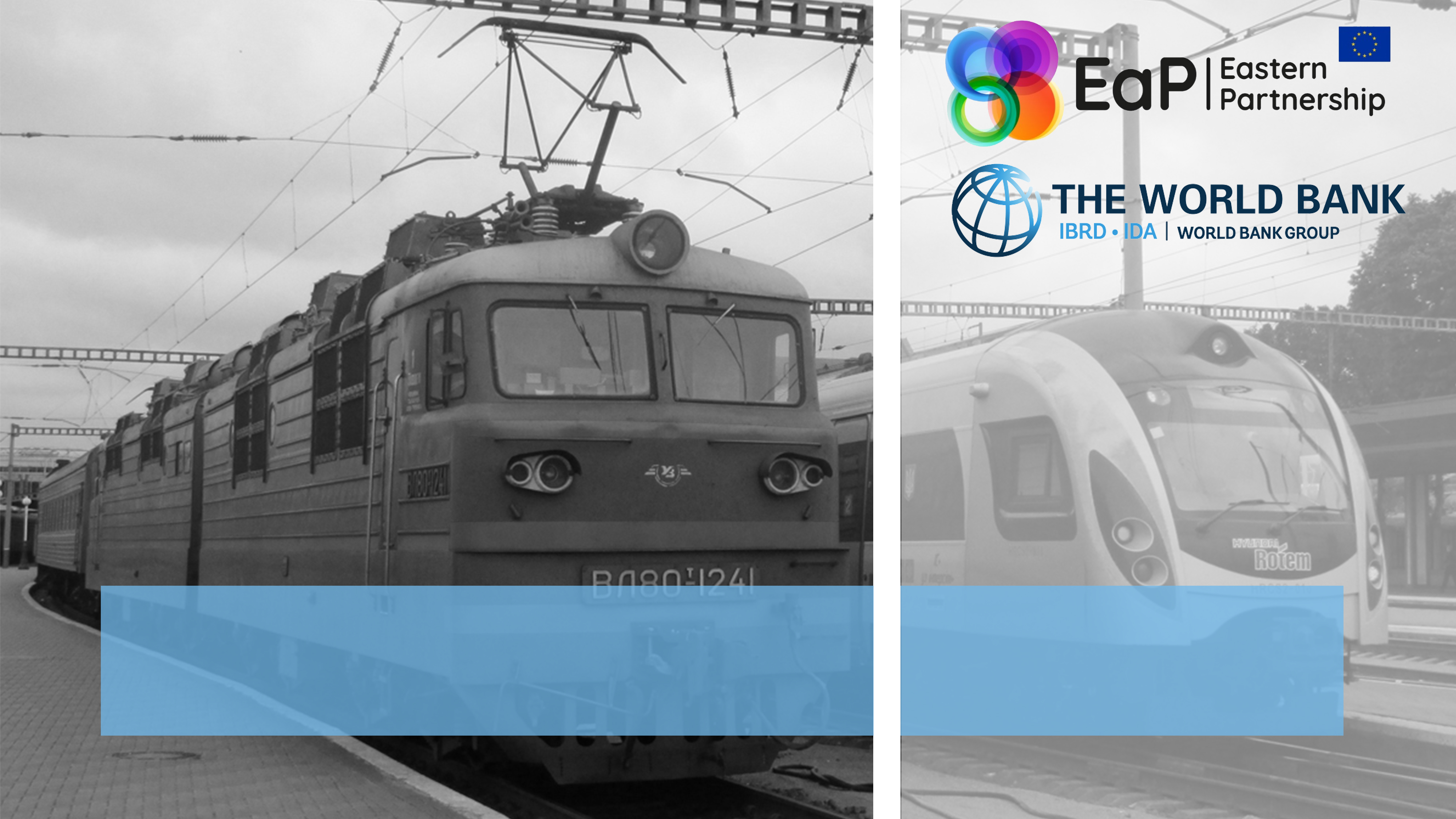 Eastern Partnership
Brussels, March 27, 2018
Road Safety Action Plan
EaP Region & EU CountriesFatality rates (deaths per 100,000 inhabitants), 2016
EaP average = 9.7
Target: Reduction of fatality rate by 25% by 2020
EU average = 5.1
EaP RegionFatality rates (deaths per 100,000 inhabitants), 2010 and 2016
Socio-economic losses of the EaP region, 2016
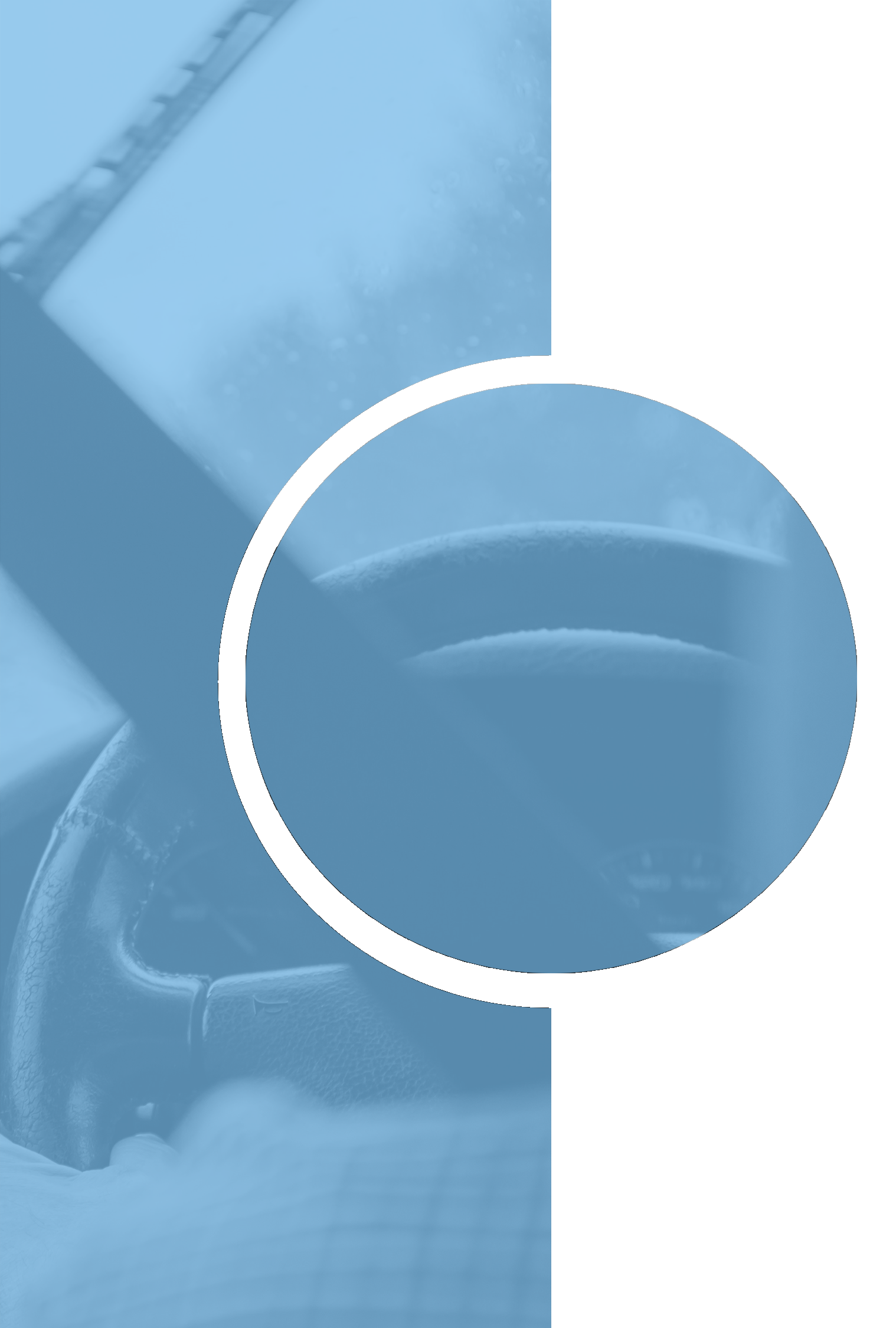 Stage 1: Establishment of RWGs
The three representatives per country assigned to each of the three RWGs
Kick-off meeting with the RWGs members
Stage 2: Benchmarking
Carry out country surveys, gather additional info & summarize results
Identify strengths and weaknesses of the EaP countries based on self-reporting
Stage 3: Development of the EaP Road Safety  Cooperation Framework
Formulate the specific objectives, achievable by the end of year 2019
Draft national action plans to support implementation of objectives  
Identify supporting actions that involve potential support of the Transport Panel Secretariat
Receiving high-level political commitment to the key road safety priorities  identified
Road safety working groups
IN FOCUS
Stage 4: Implementation
Implementation of the priority activities identified via the EaP Road Safety Cooperation Framework
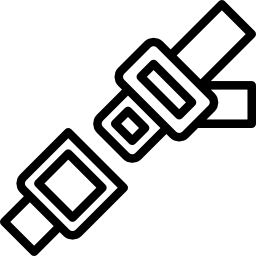 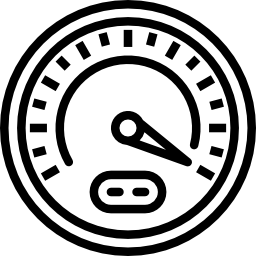 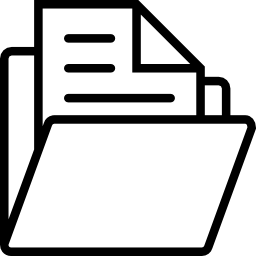 Regional Working Group 3
Safety Engineering and Black Spot Management
Regional Working Group 2
Speed Management and Enforcement
Regional Working Group 1
Road Safety Management, Coordination and Crash Data System Improvement
Scope of work
EaP Road Safety  Cooperation Framework
Scope of work
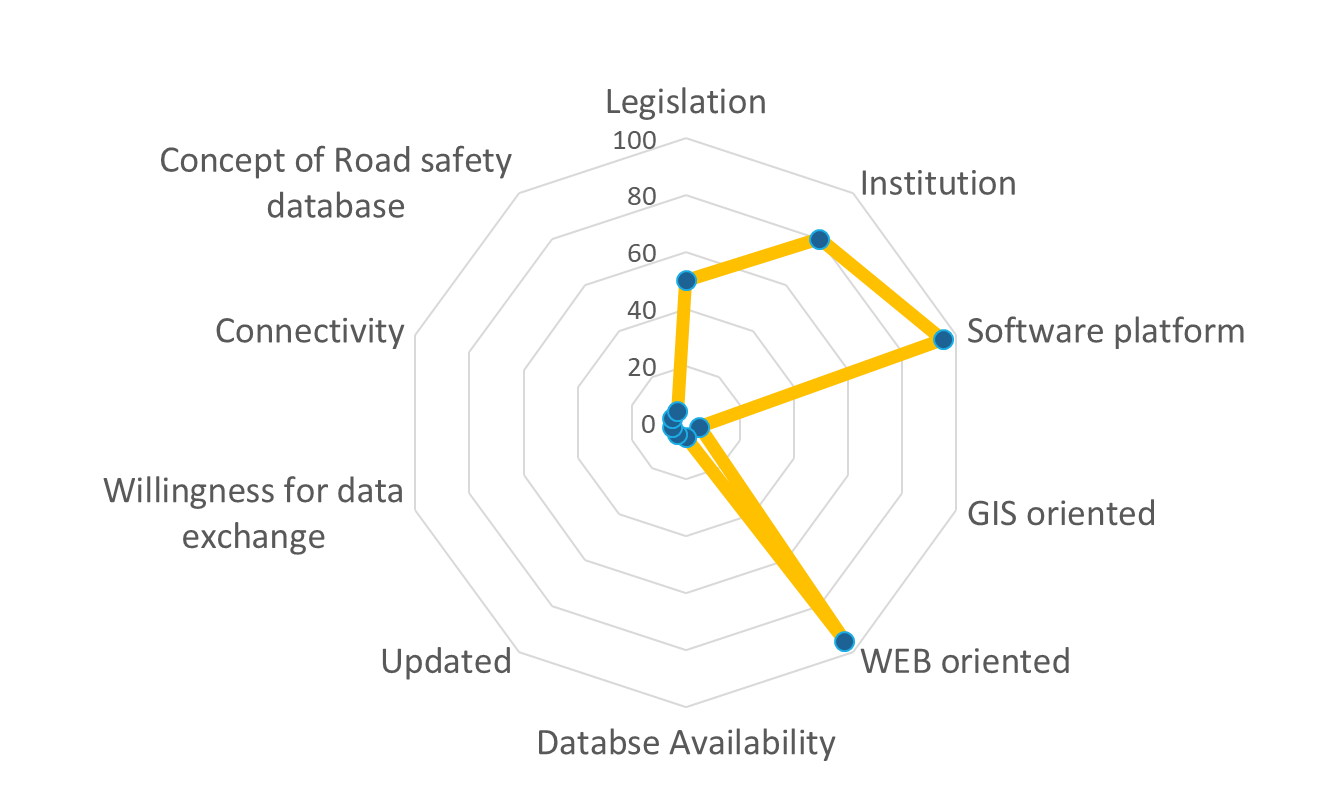 Armenia
Belarus
Moldova
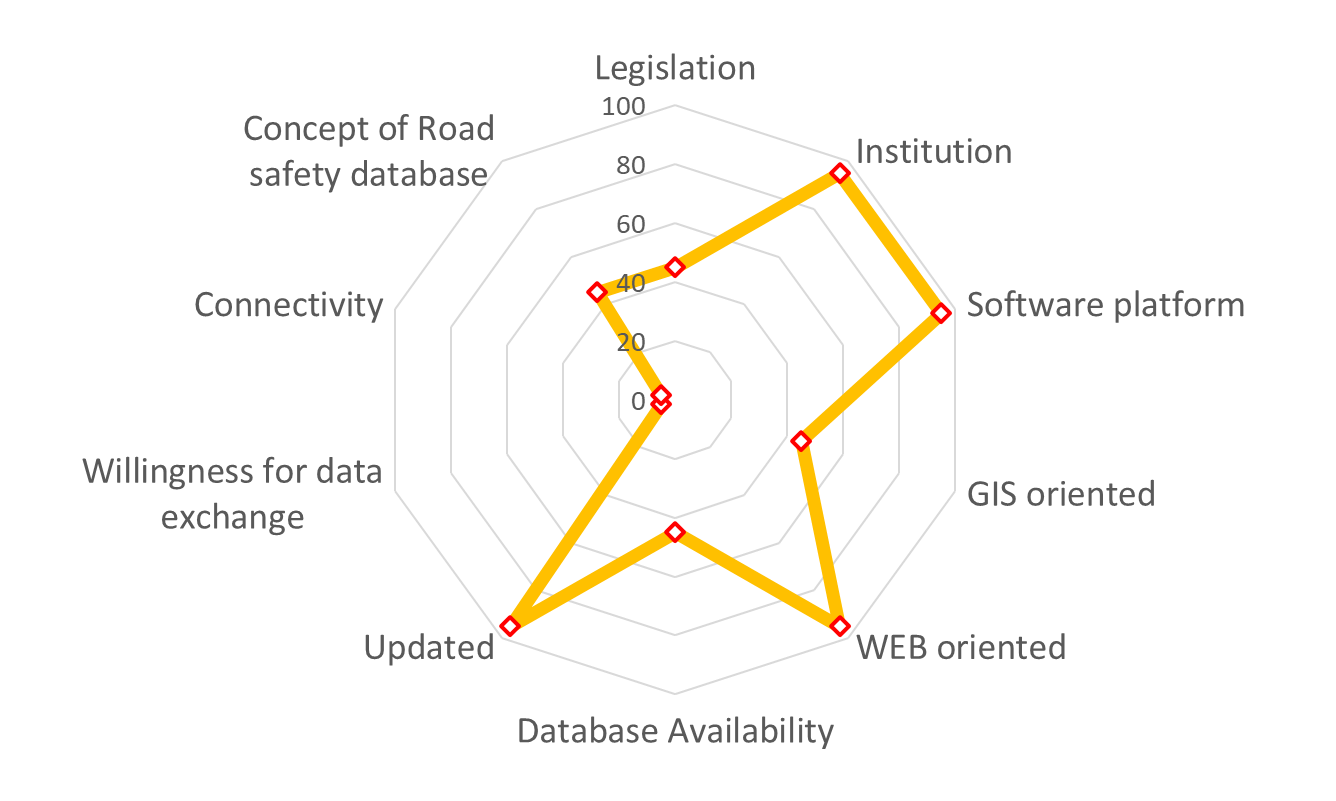 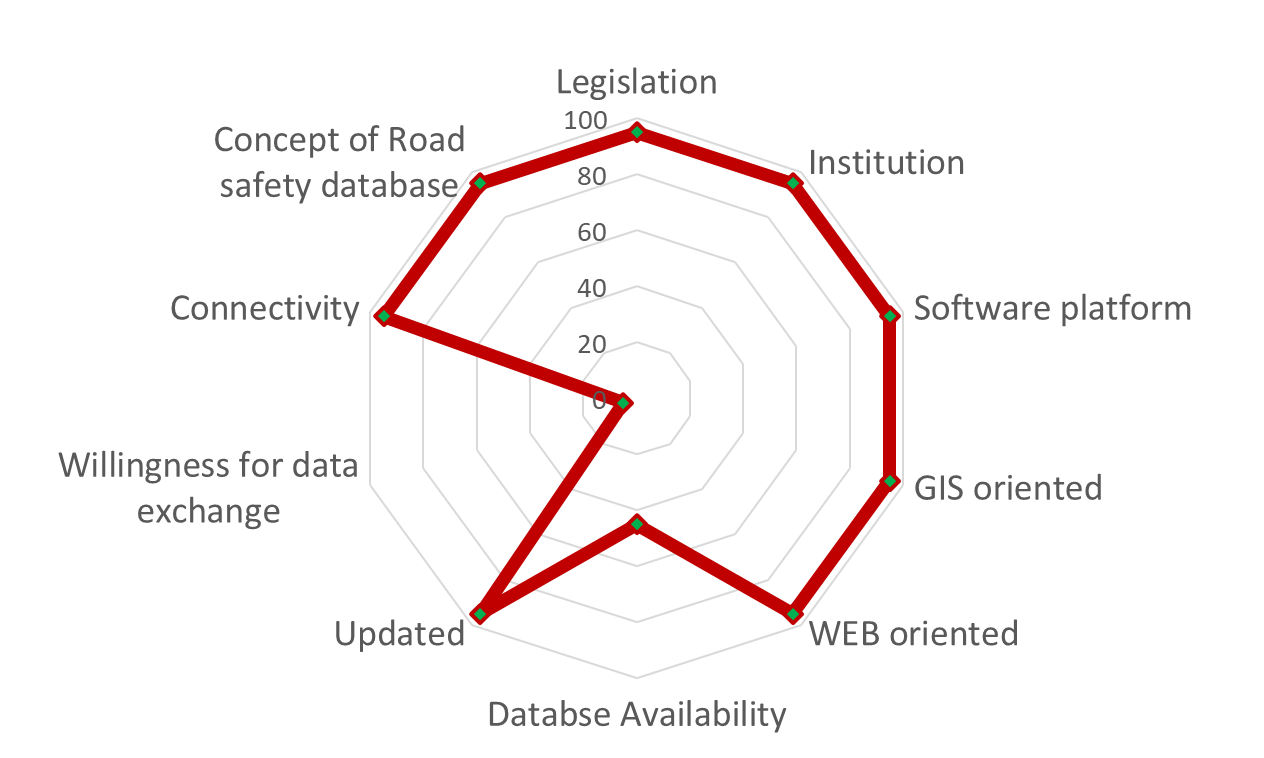 Crash data system benchmarking assessment
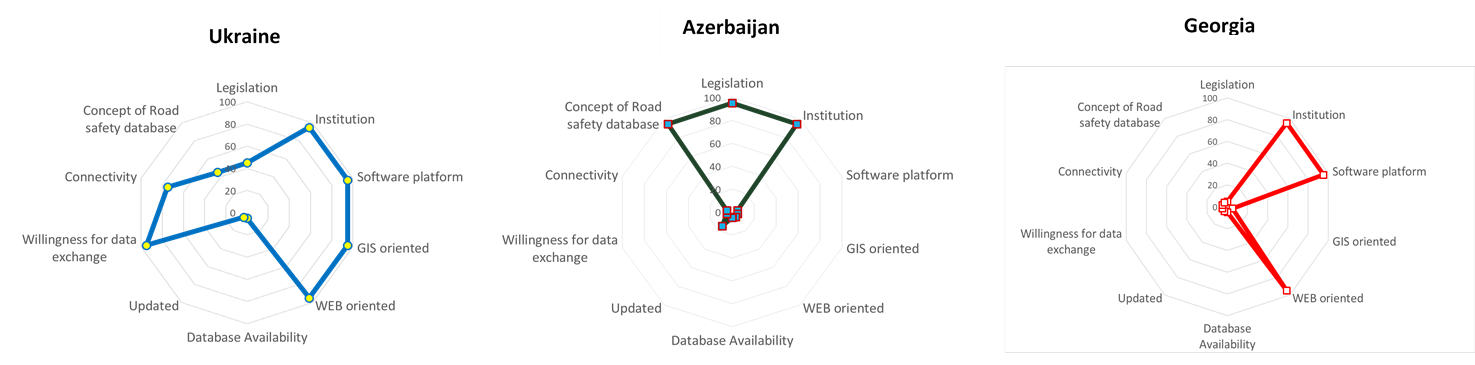 Road safety infrastructure benchmarking assessment
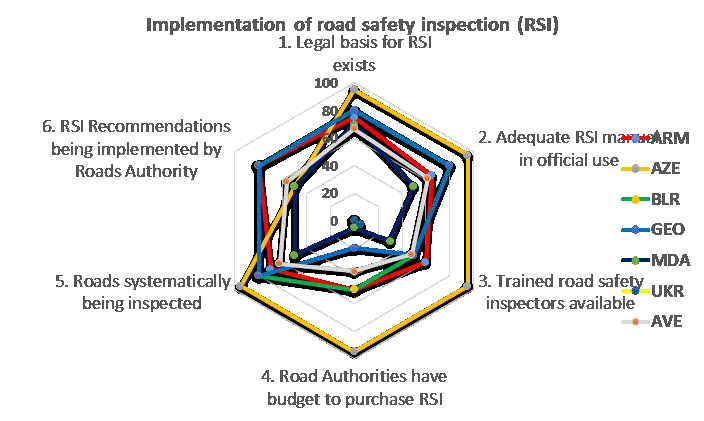 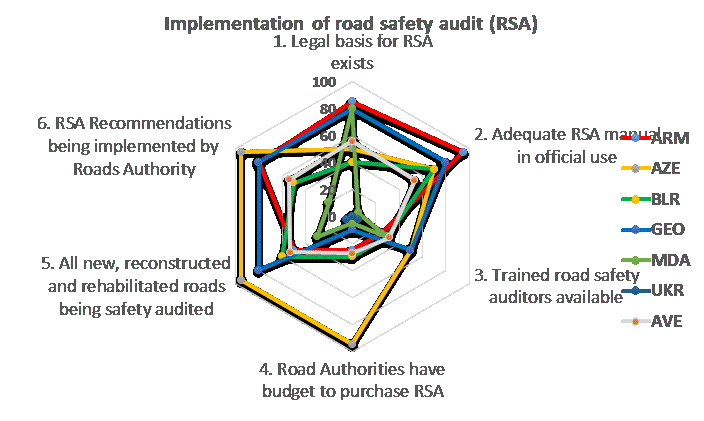 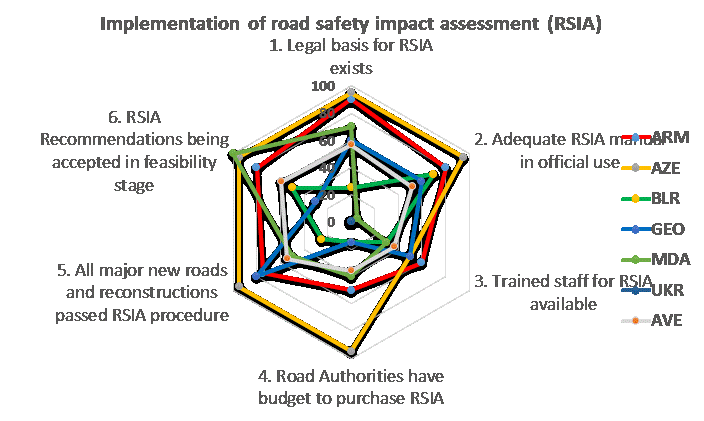 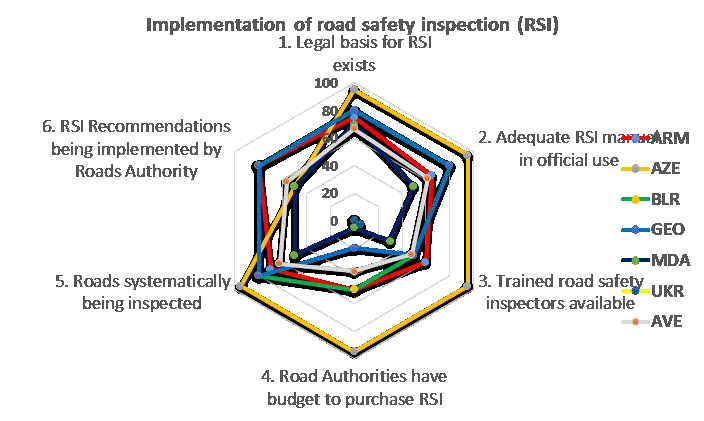 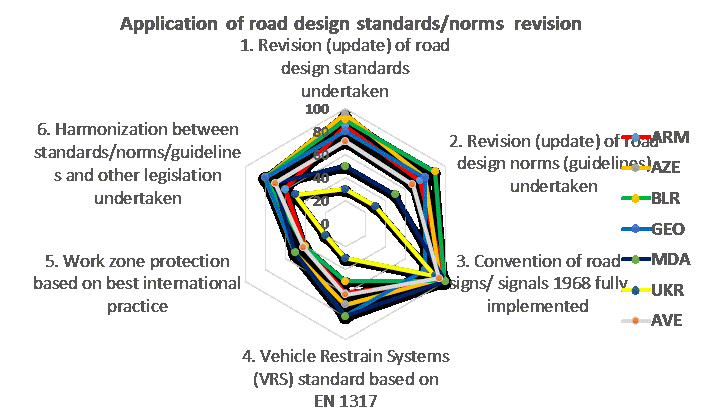 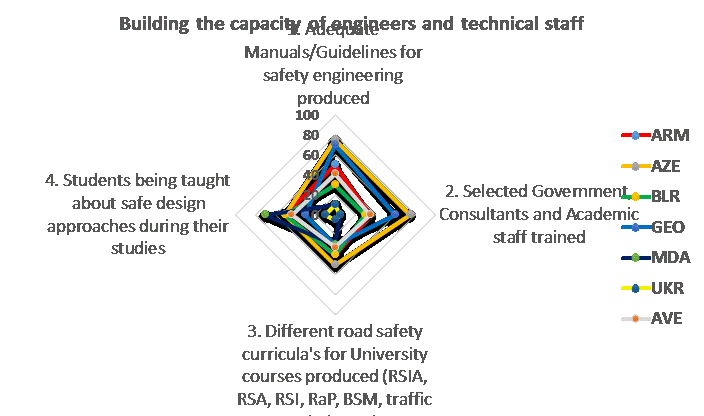 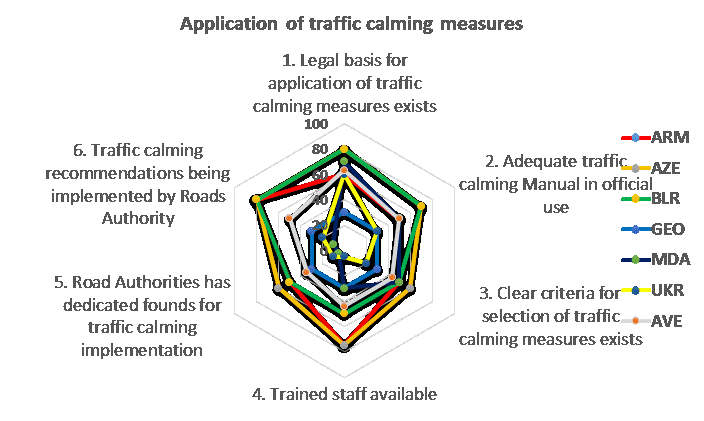 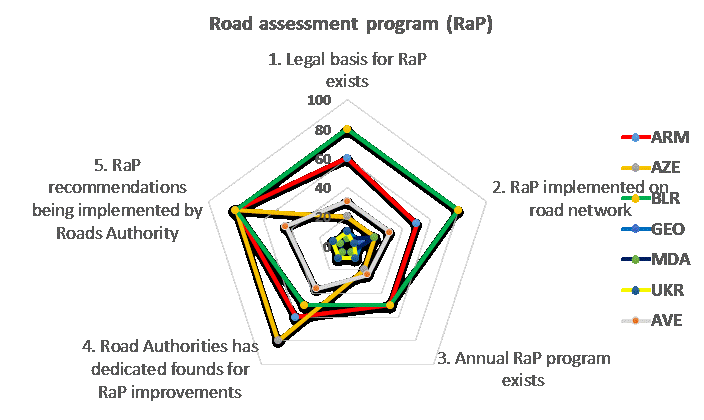 Cross-country recommendations for implementation/next steps
What needs to be done now (within next 2 years):
Enabling actions (e.g. Lead Agency for Road Safety, Road Safety Secretariat, crash and safety data system for monitoring and evaluation etc.)
‘Quick wins’ projects: (improving traffic rules enforcement e.g. excessive speeding, drink-driving, seatbelts use, insitututing modern type of infrastructure program focusing on „black spots”)
Building capacity for road safety management
Institutional Management Functions
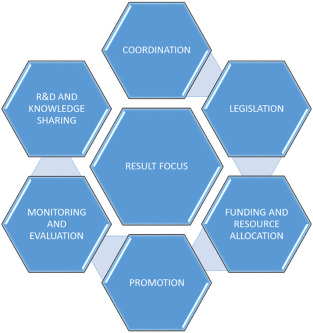 Phased implementation
Phase One (Establishment) - immediately:
 Establishment of the Lead Entity (could be a standalone office under the political office of the Prime Minister). The key advantage of this is a very strong political signal for a major new road safety effort.
 Establishment of Professional Secretariat to continuously support the Lead Entity to ensure the implementation of activities and follow-up of road safety policies. Possibly as an Interim Arrangement to develop a National Road Safety Programme Group (NRSPG) to form the core of the future Lead Entity in advance of it’s formal establishment.
Phase Two (Development) – 2018-2019:
 Specifications are prepared for internal reforms and for multilateral/bilateral technical assistance projects:
 Implementation of crash and safety data systems reform;
 Safety legislation reform plan;
 Improving road traffic laws enforcement, training and equipment project etc.
Phase Tree (Delivery of Projects – 2019+)
Supporting actions of the EaP Transport Panel Secretariat
Support the three EaP Working Groups’ activities through specialist experts
 Support in proper use of allocated resources and seeking external financing for road safety (grants, MDBs etc.)
Assistance in implementing ‘quick-wins’:
 speed reduction: enforcement measures focusing on automatic system and infrastructure procedures (audits, inspoections etc.) and standards – traffic calming)
 improving seat belt wearing rate (front and rear)
 structured program of elimination of the worst ‘black spots’ and dangerous locations on road network
Assistance in capacity building (e.g. training, study tours etc.)